PHÒNG GIÁO DỤC VÀ ĐÀO TẠO QUẬN LONG BIÊNTRƯỜNG MN HOA SEN
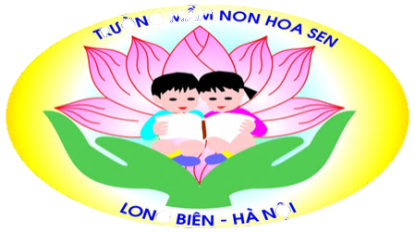 Lĩnh vực: Phát triển nhận thức
Đề tài: Gộp 2 nhóm đối tượng trong phạm vi 4, 
 đếm và nói kết quả
LỨA TUỔI MẪU GIÁO NHỠ 4-5 TUỔI
 Người thực hiện
Cô giáo: Kim Dung
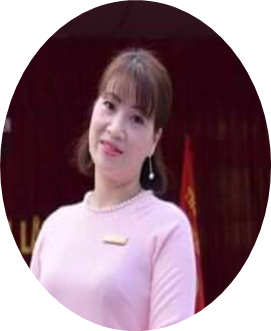 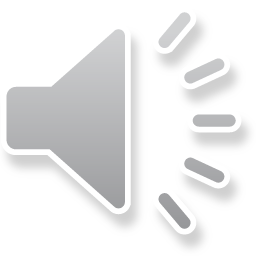 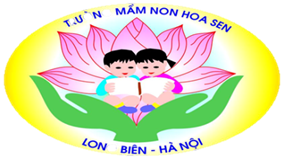 Phần 1
       Ôn nhận biết số lượng và thêm
 bớt trong phạm vi 4
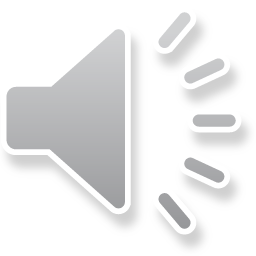 Phần 1: Ôn nhận biết số lượng và thêm bớt trong phạm vi 4
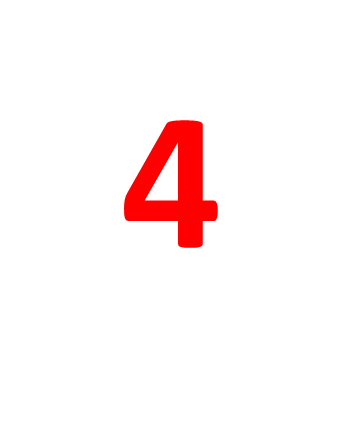 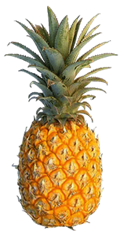 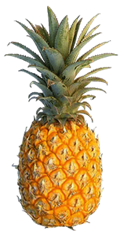 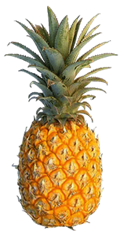 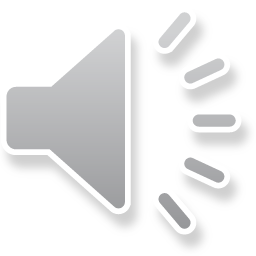 Phần 1: Ôn nhận biết số lượng và thêm bớt trong phạm vi 4
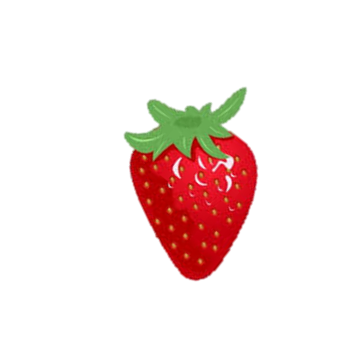 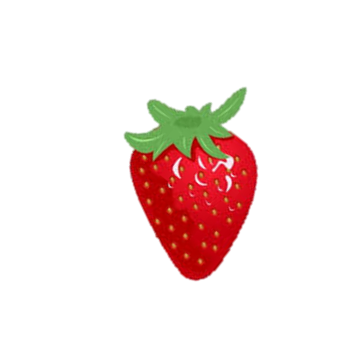 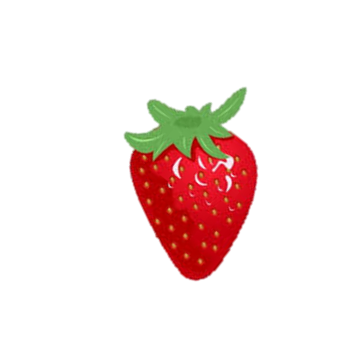 3
4
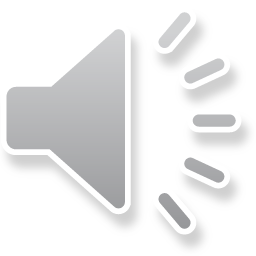 Phần 1: Ôn nhận biết số lượng và thêm bớt trong phạm vi 4
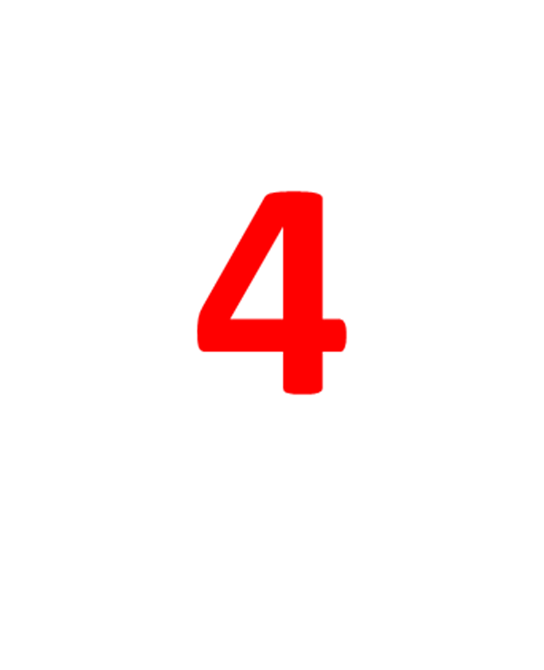 3
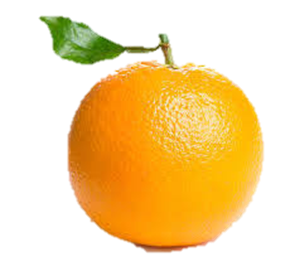 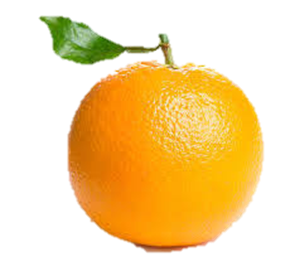 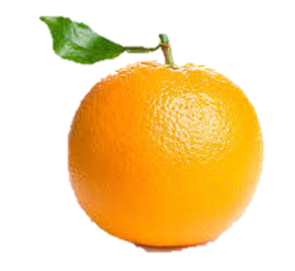 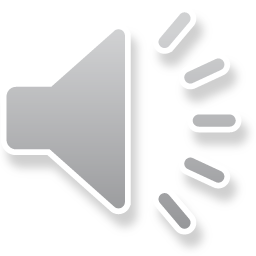 Phần 1: Ôn nhận biết số lượng và thêm bớt trong phạm vi 4
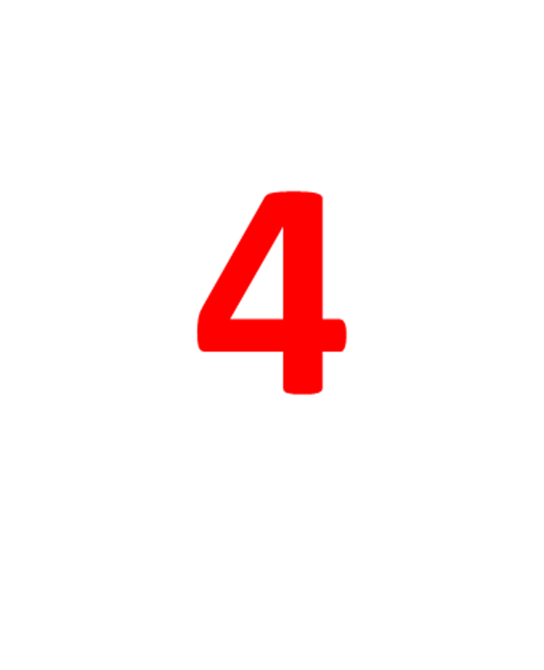 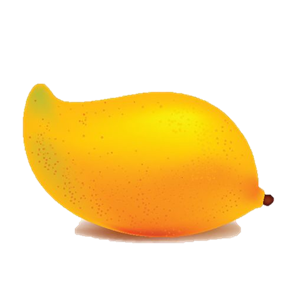 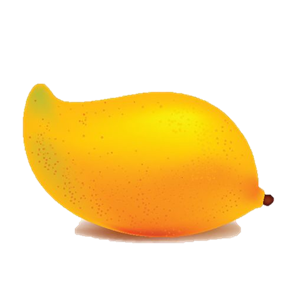 2
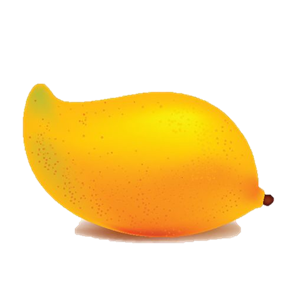 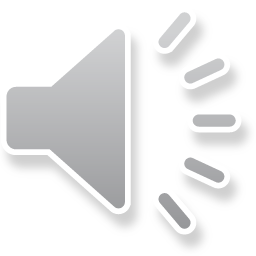 Phần 2
 Gộp 2 nhóm đối tượng trong phạm vi 4,  đếm và nói kết quả
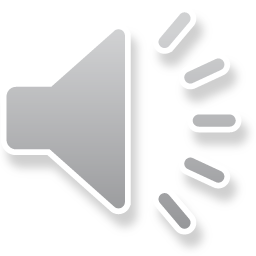 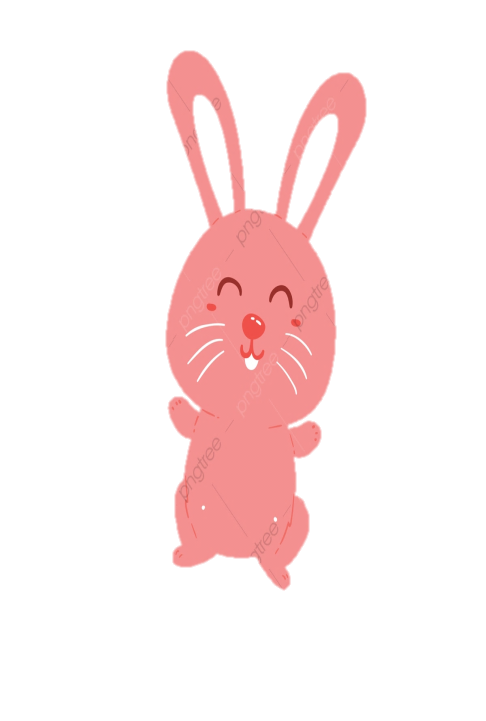 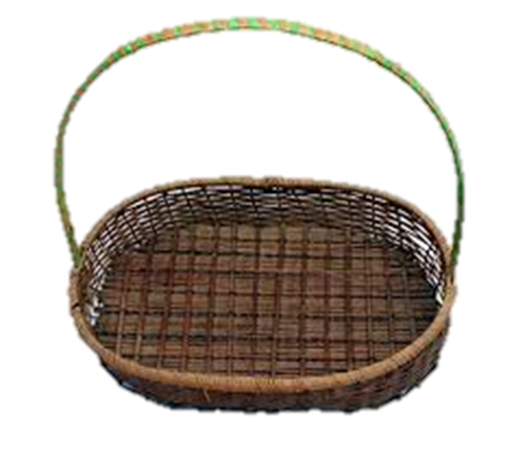 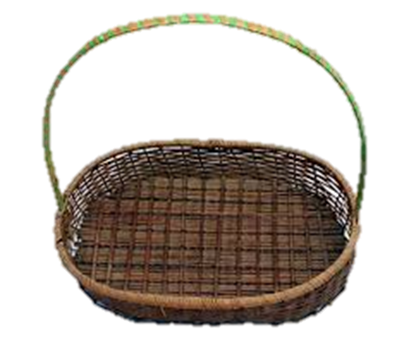 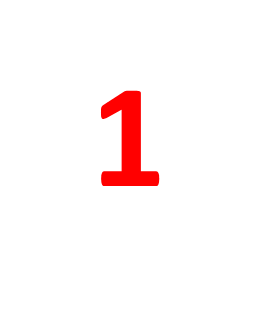 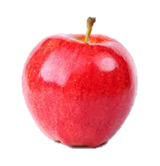 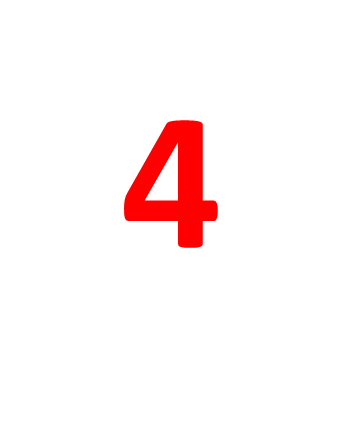 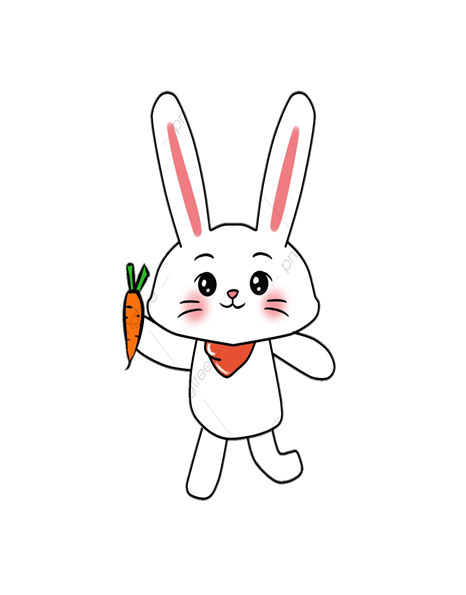 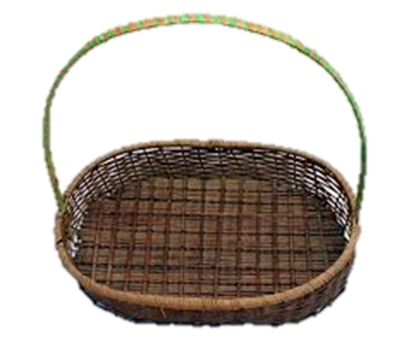 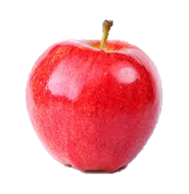 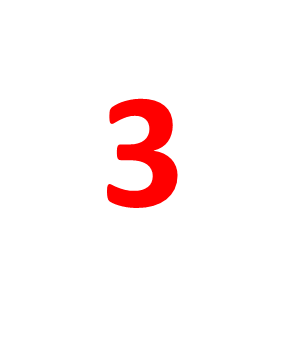 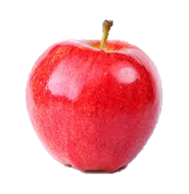 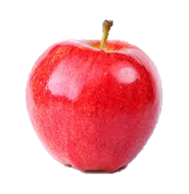 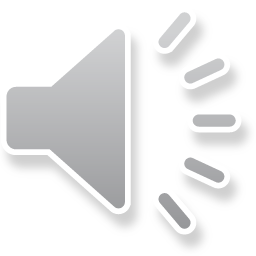 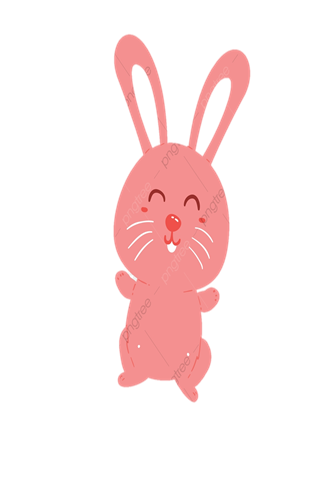 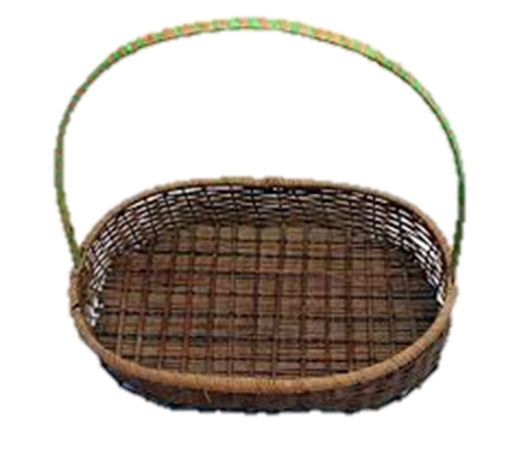 2
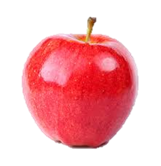 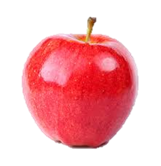 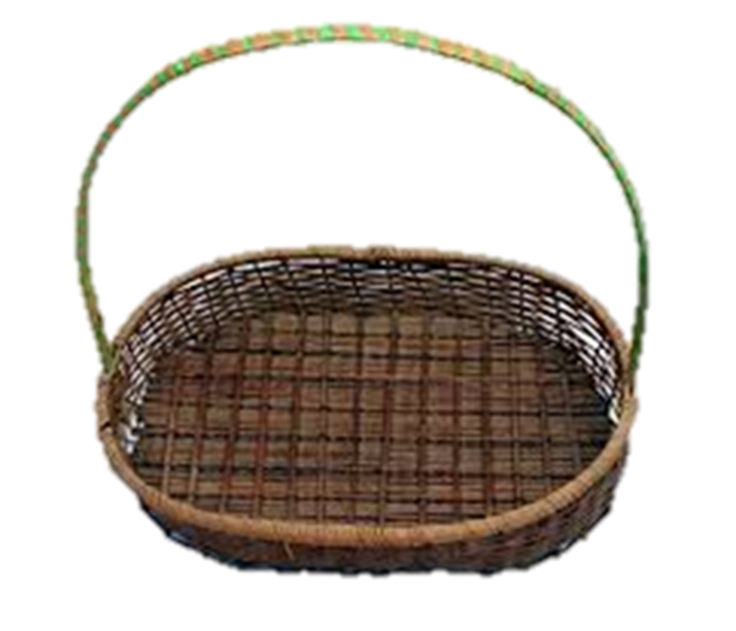 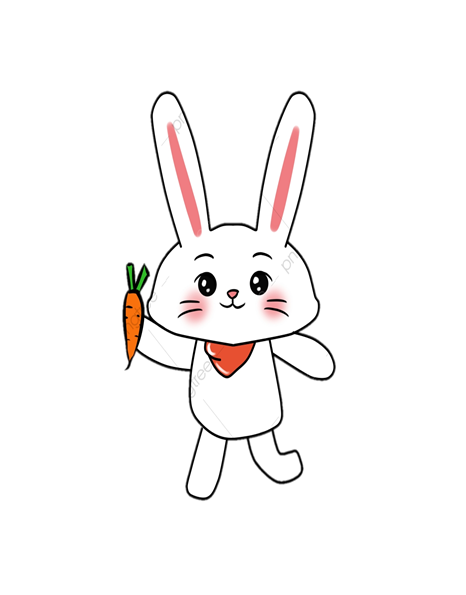 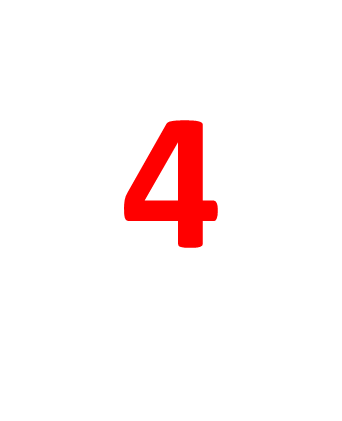 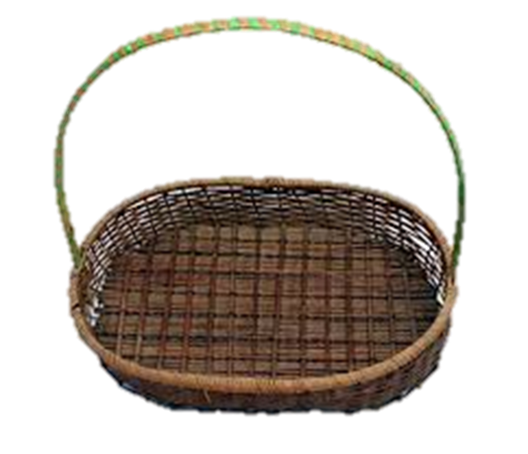 2
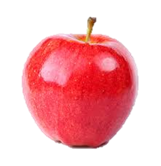 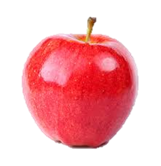 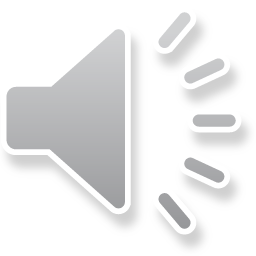 Có bao nhiêu cách gộp 2 nhóm thành 4 đối tượng? Đó là những cách nào?
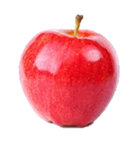 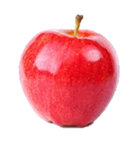 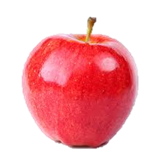 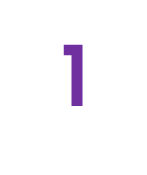 4
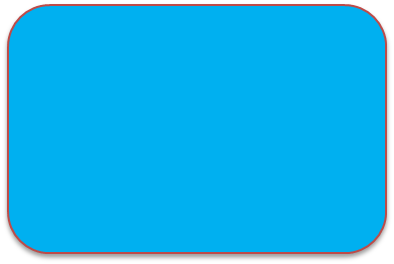 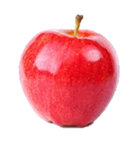 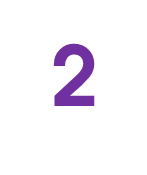 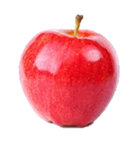 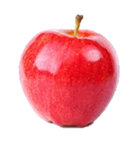 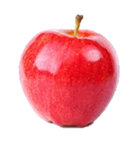 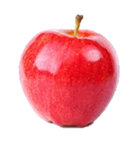 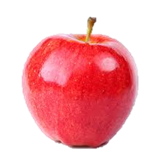 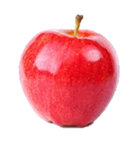 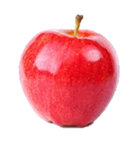 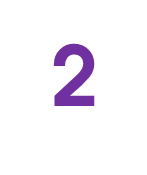 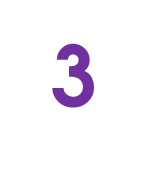 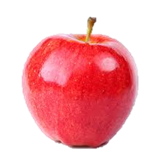 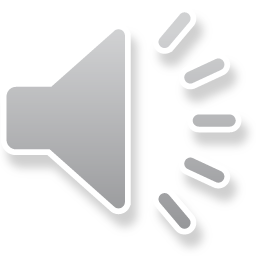 Gộp theo yêu cầu
1
2
3
4
5
0
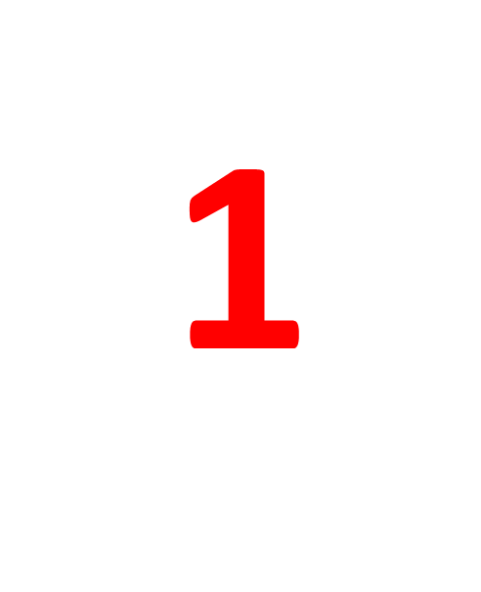 4
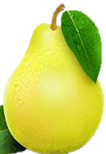 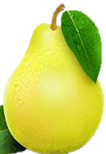 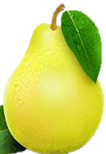 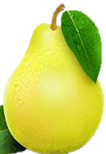 3
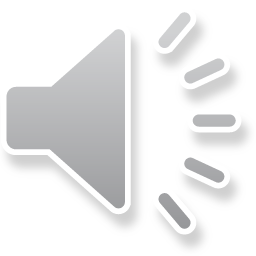 Gộp theo yêu cầu
1
0
5
3
2
4
2
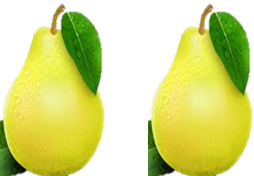 2
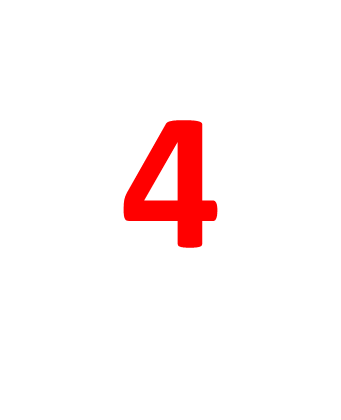 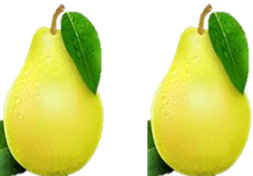 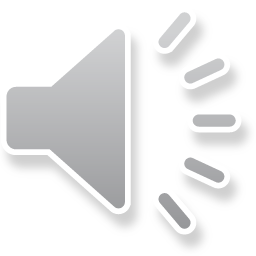 Gộp theo yêu cầu
1
3
4
5
2
0
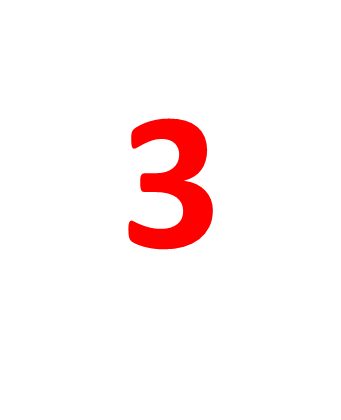 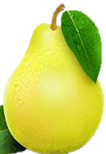 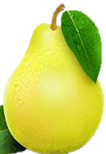 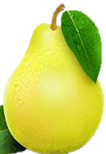 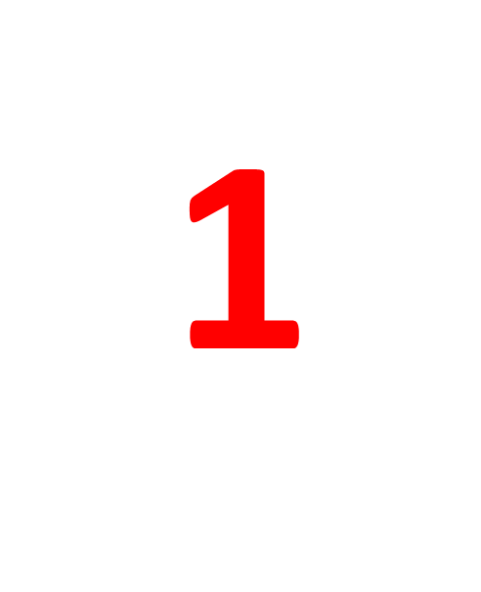 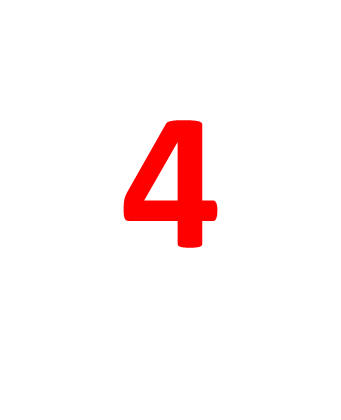 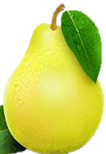 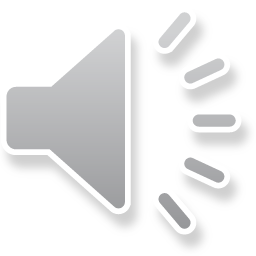 Trò chơi
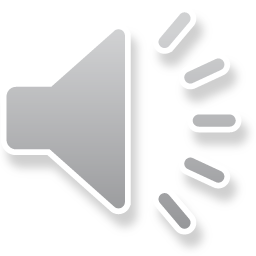 TRÒ CHƠI: BÉ NÀO GIỎIHãy tìm nhóm quả cùng loại vào giỏ sao cho đủ số lượng là 4 quả
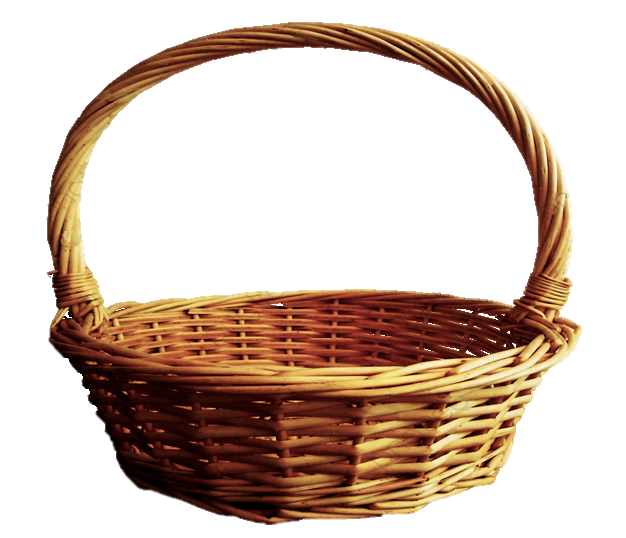 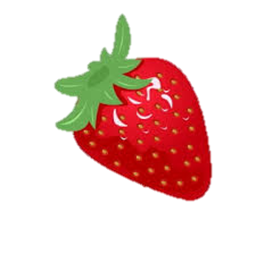 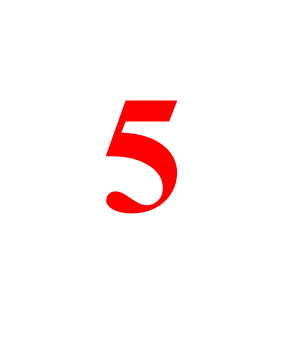 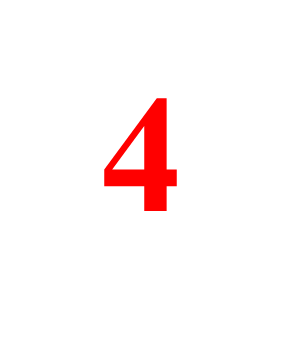 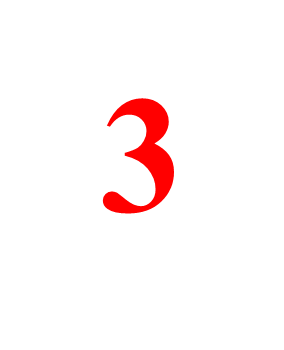 2
1
0
4
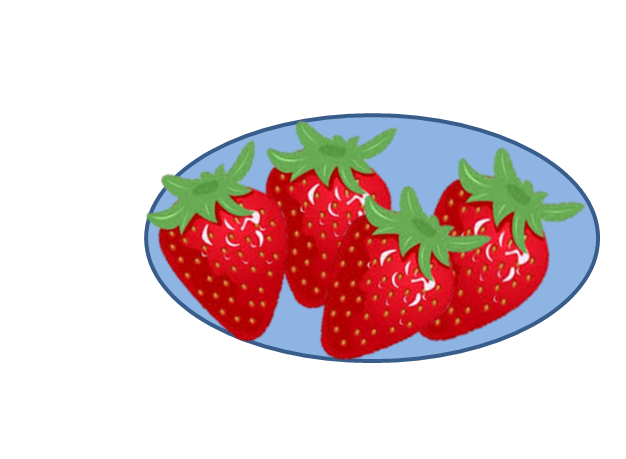 B
A
C
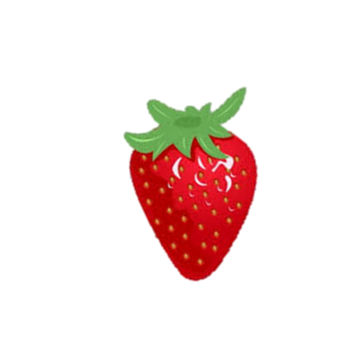 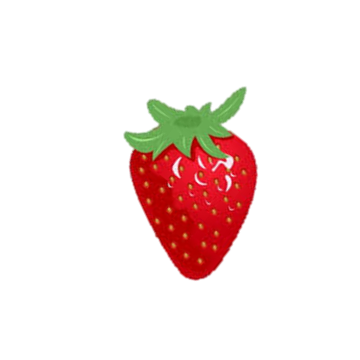 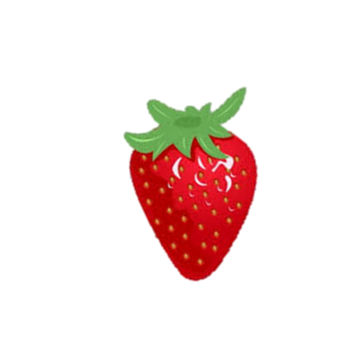 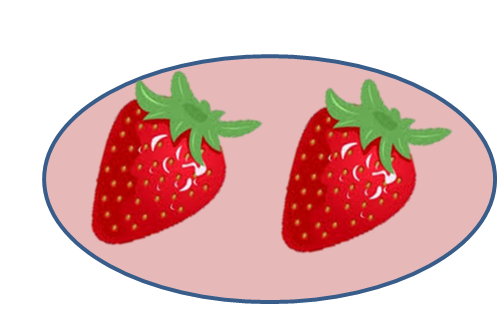 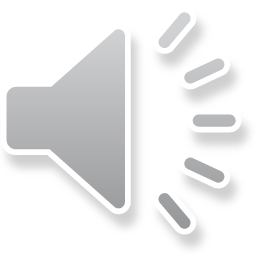 TRÒ CHƠI: BÉ NÀO GIỎIHãy tìm nhóm quả cùng loại vào giỏ sao cho đủ số lượng là 4 quả
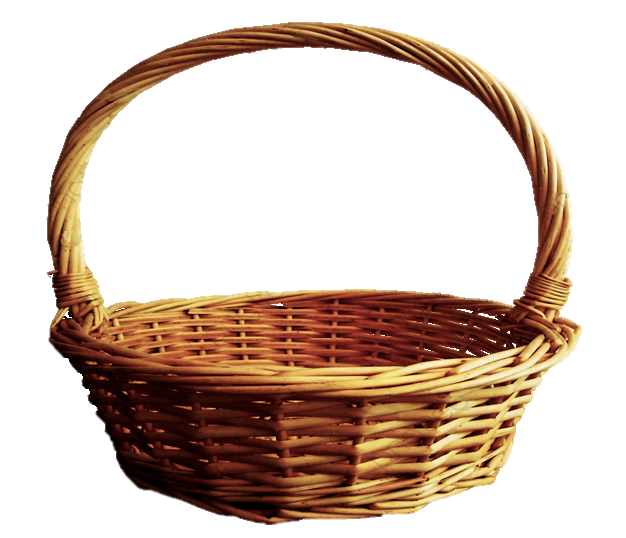 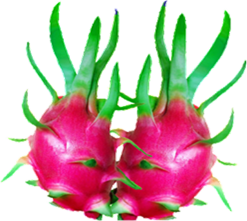 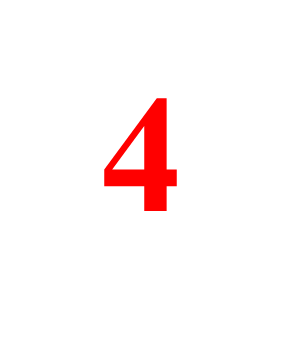 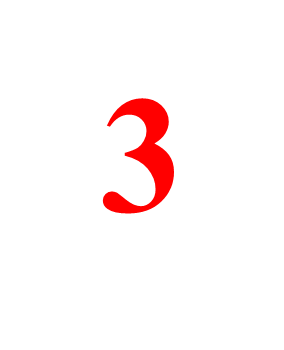 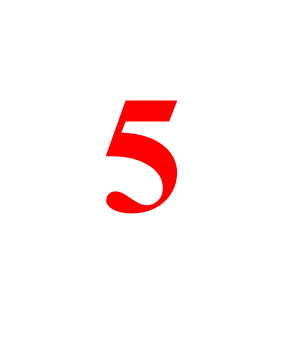 0
1
2
4
B
A
C
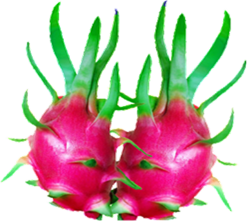 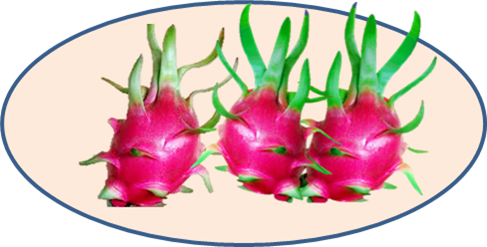 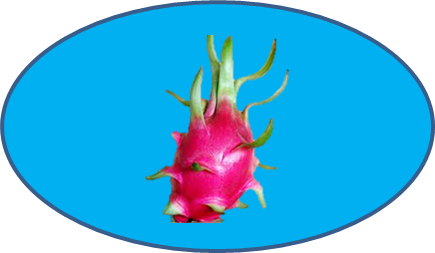 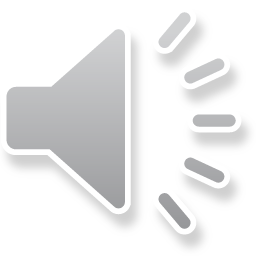 TRÒ CHƠI: BÉ NÀO GIỎIHãy tìm nhóm quả cùng loại vào giỏ sao cho đủ số lượng là 4 quả
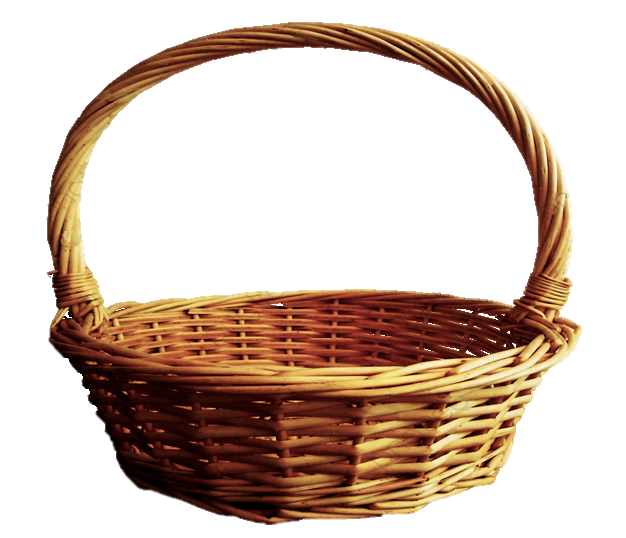 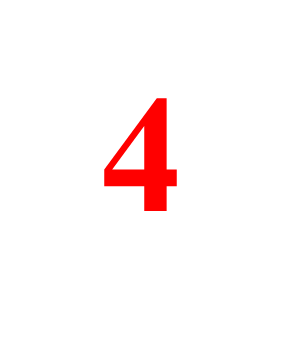 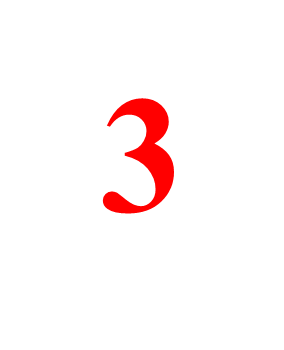 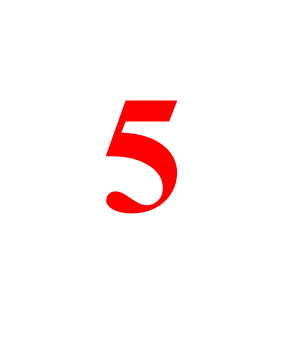 0
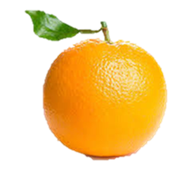 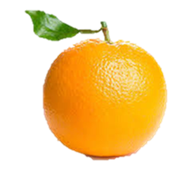 1
2
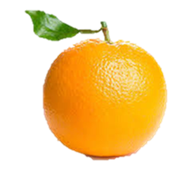 4
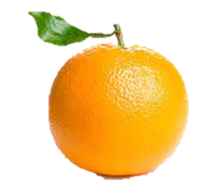 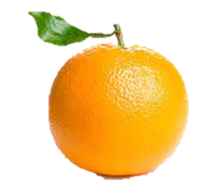 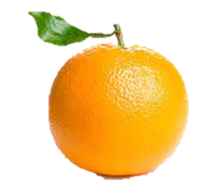 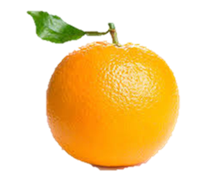 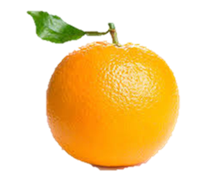 B
A
C
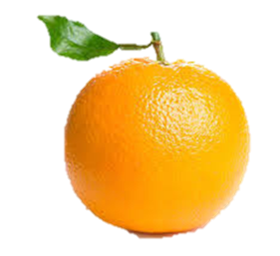 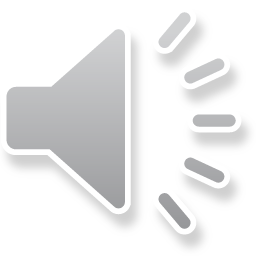 Trò chơi: Ghép hình
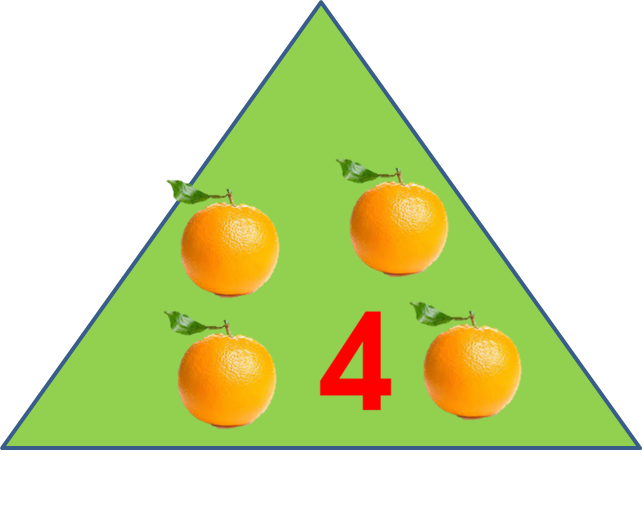 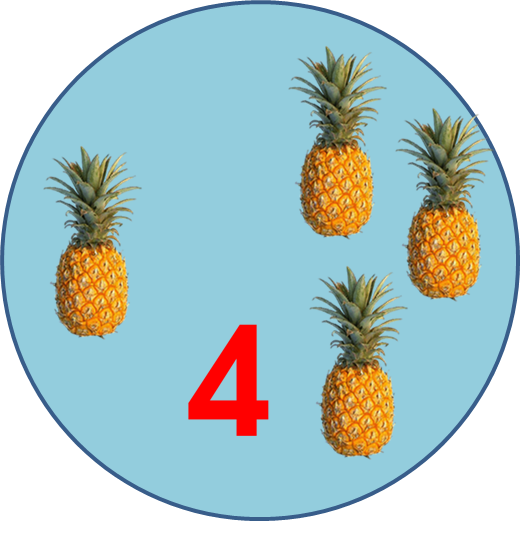 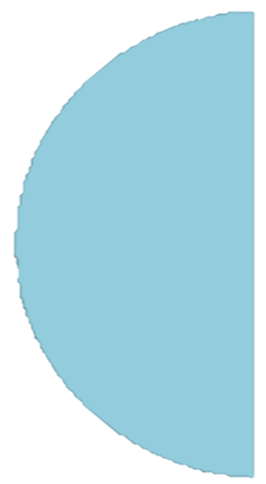 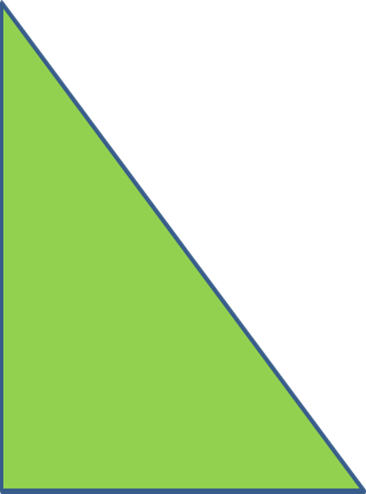 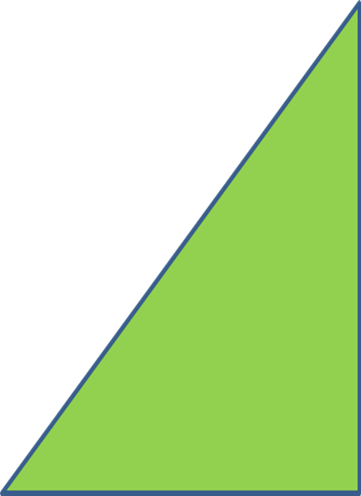 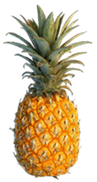 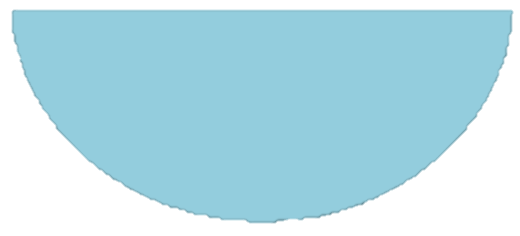 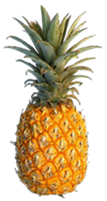 4
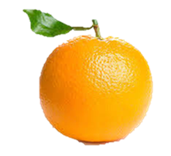 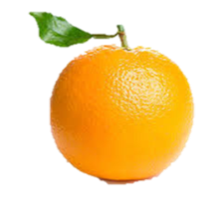 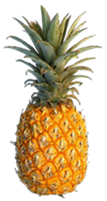 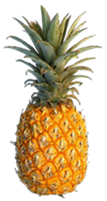 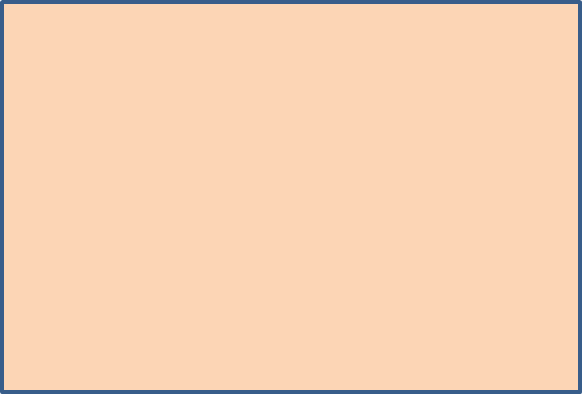 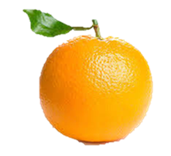 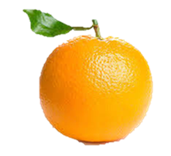 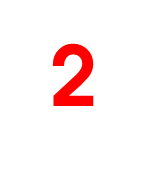 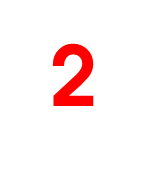 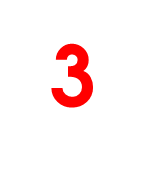 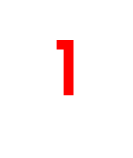 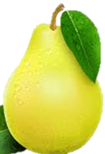 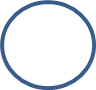 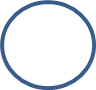 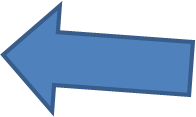 10
09
08
07
06
05
04
03
01
02
00
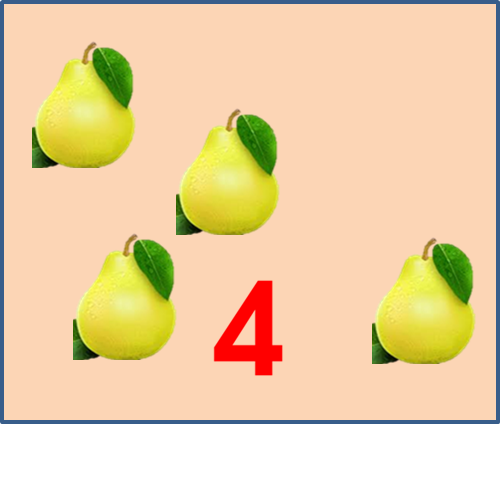 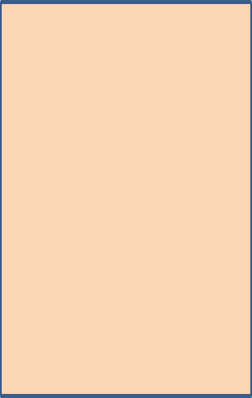 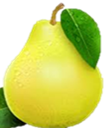 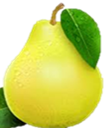 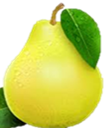 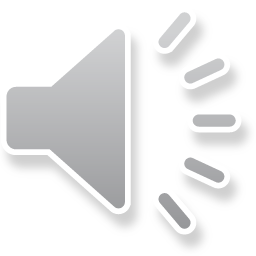 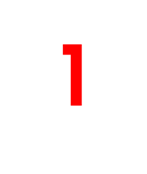 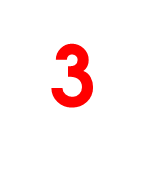 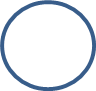 Xin chào và hẹn gặp lại!
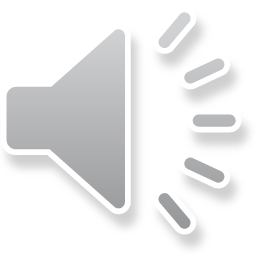